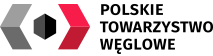 Presentation title (English or Polish)
SURNAME

Affiliation
V Warsztaty Naukowe PTW Nowe Trendy w Nauce o Węglu
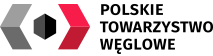 V Warsztaty Naukowe PTW Nowe Trendy w Nauce o Węglu